Figure 2.  (A) Biocytin injection in layer 4Cα under an inter-blob region of layers 2/3. Labeled fibers rise vertically ...
Cereb Cortex, Volume 13, Issue 1, January 2003, Pages 15–24, https://doi.org/10.1093/cercor/13.1.15
The content of this slide may be subject to copyright: please see the slide notes for details.
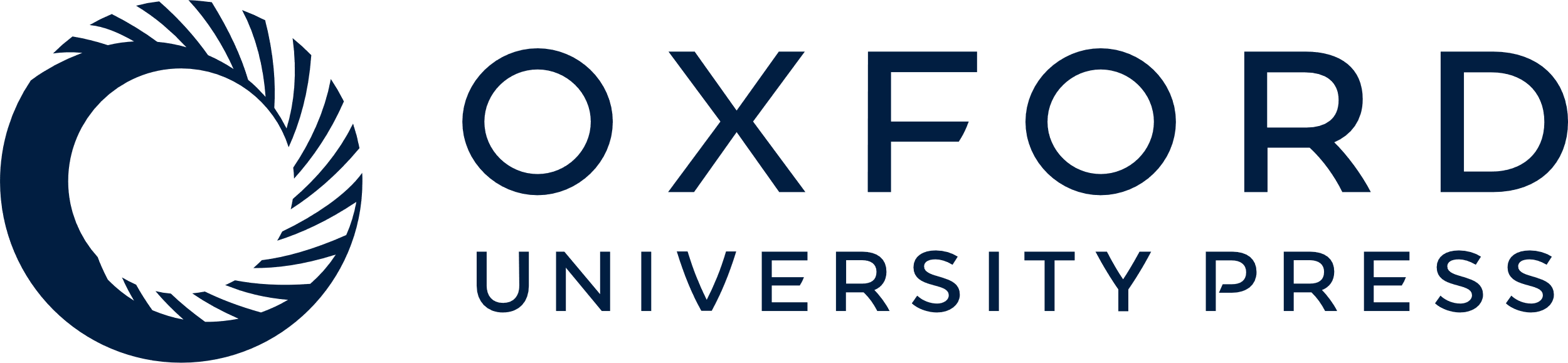 [Speaker Notes: Figure 2.  (A) Biocytin injection in layer 4Cα under an inter-blob region of layers 2/3. Labeled fibers rise vertically to terminate heavily in layers 2A and 3. Arrowheads indicate the origins and termination zones of lateral projections in mid layer 4C and in deep layer 3. These same zones are shown at higher power in (B) (arrowheads). These lateral projections make terminal clusters offset laterally by 300–350 μm from the injection axis. Scale bars: 100 μm (A), 50 μm (B). Modified from Yoshioka et al. (Yoshioka et al., 1994).


Unless provided in the caption above, the following copyright applies to the content of this slide: © Oxford University Press]